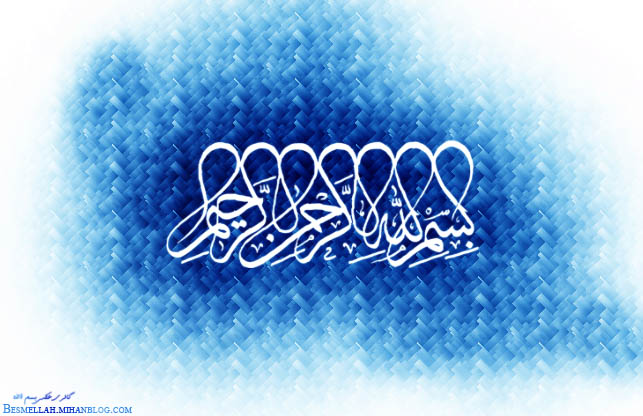 به نام خدا
مديريت فني و نظارت بر طرح هاي عمراني دانشگاه علوم پزشكي تهران
آشنايي با تاسيسات
 و 
تجهيزات مكانيكي
بیمارستان
كارگاه آموزشي 
آشنايي مقدماتي مديران بيمارستاني با مقررات ملي ساختمان و ساخت وساز پروژه هاي عمراني
مديريت فني و نظارت بر طرح هاي عمراني
تاسيسات مكانيكي
سيستم تهويه مطبوع 
  
سيستم هاي آبرساني
سيستم هاي اطفاء حريق
سيستم هاي دفع فاضلاب
سيستم هاي گازرساني
سیستم های گازهای طبی
سيستم سرمايشي
سيستم گرمايشي
سيستم تخليه هوا
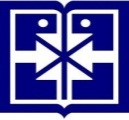 مديريت فني 
و 
نظارت بر طرح هاي عمراني
سيستم تهويه مطبوع
HVAC   (Heating  Ventilation Air Conditioning)
تهويه مطبوع : سيستمي كه چهار عامل دما ، رطوبت ، سرعت و تميزي هوا را در يك زمان كنترل نمايد.
سيستم هاي تهويه مطبوع در بيمارستان ها بر اساس پارامترهاي زير طراحي مي گردند : 
تنظيم درجه حرارت
تنظيم رطوبت
تنظيم فشار(جدا سازی فضاها از یکدیگر)
فيلتراسيون هوا (تصفیه هوا)
چرخش هوا در داخل اتاق و يا تخليه هوا به خارج
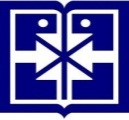 مديريت فني 
و 
نظارت بر طرح هاي عمراني
شرایط طرح داخل:
1- دمای طرح داخل 68-75 درجه فارنهایت (C 20 -24 )
2-رطوبت نسبی 30-60 درصد
3-دمایF90 یاC  32 ورطوبت نسبی 35% در انواع خاصی از ورم مفاصل مفید میباشد.
4-دمایF80یاC  27 گاهی برای جراحی اطفال استفاده میشود.
5-دمای بالا در اطاق عمل ورطوبت نسبی بیشتر از 60% میتواند منجر تعرق بیمار شده ونیزخطر ابتلا به بیماری را افزایش دهد.
سيستم تهويه مطبوع (در اطاق عمل)
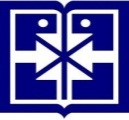 مديريت فني 
و 
نظارت بر طرح هاي عمراني
سيستم تهويه مطبوع (در اطاق عمل)
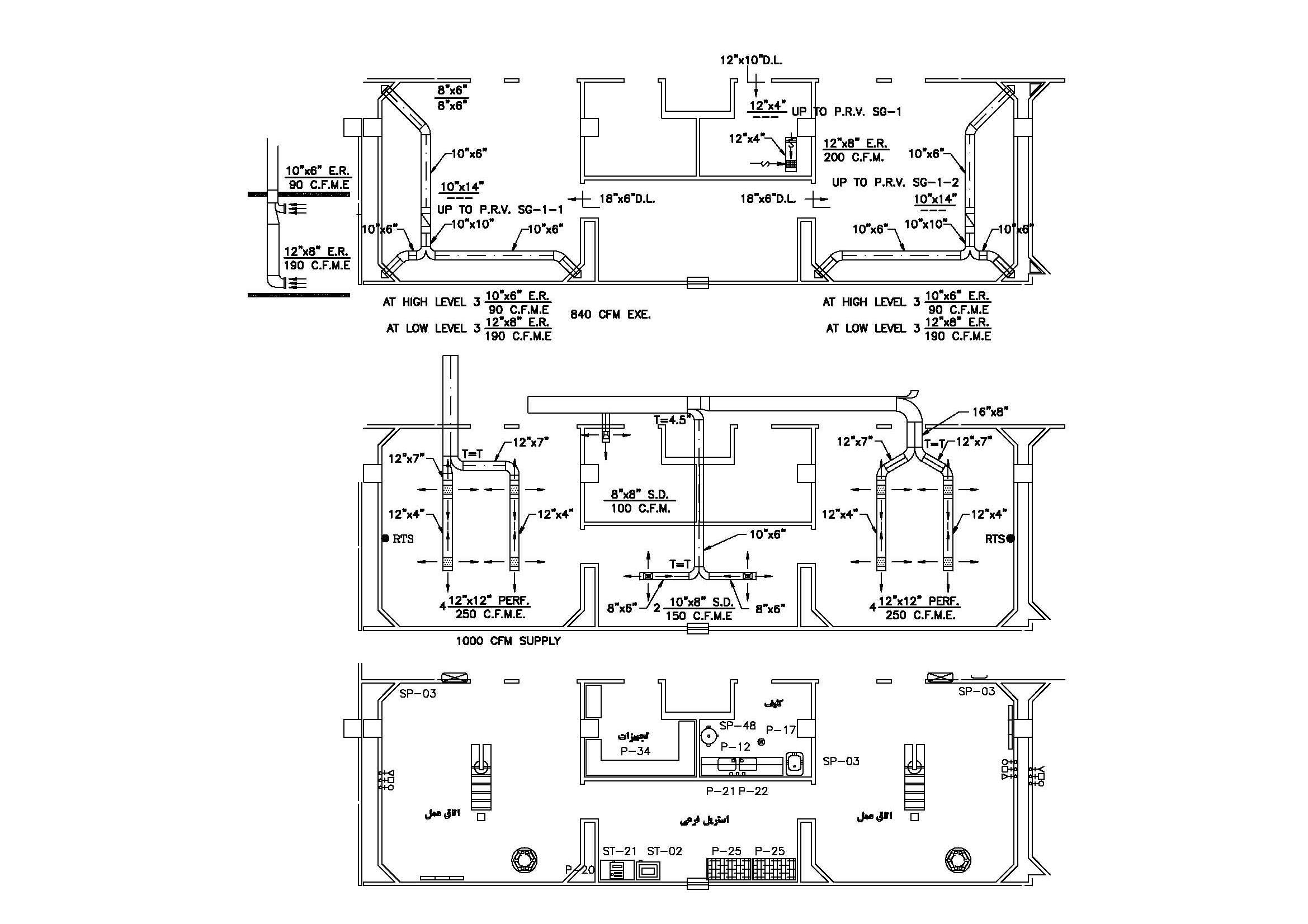 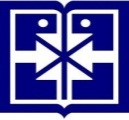 مديريت فني 
و 
نظارت بر طرح هاي عمراني
سيستم تهويه مطبوع (در اطاق ريكاوري)
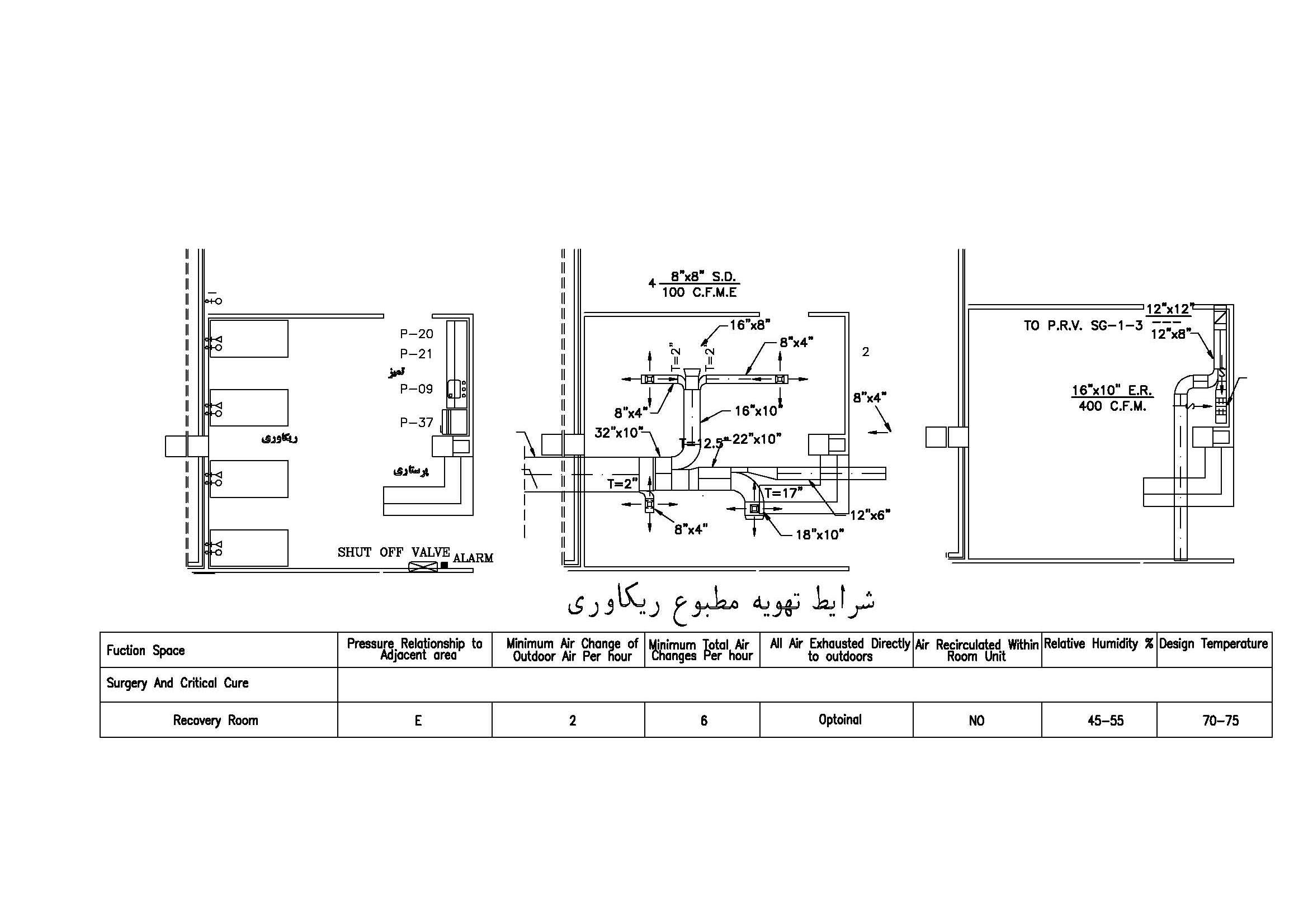 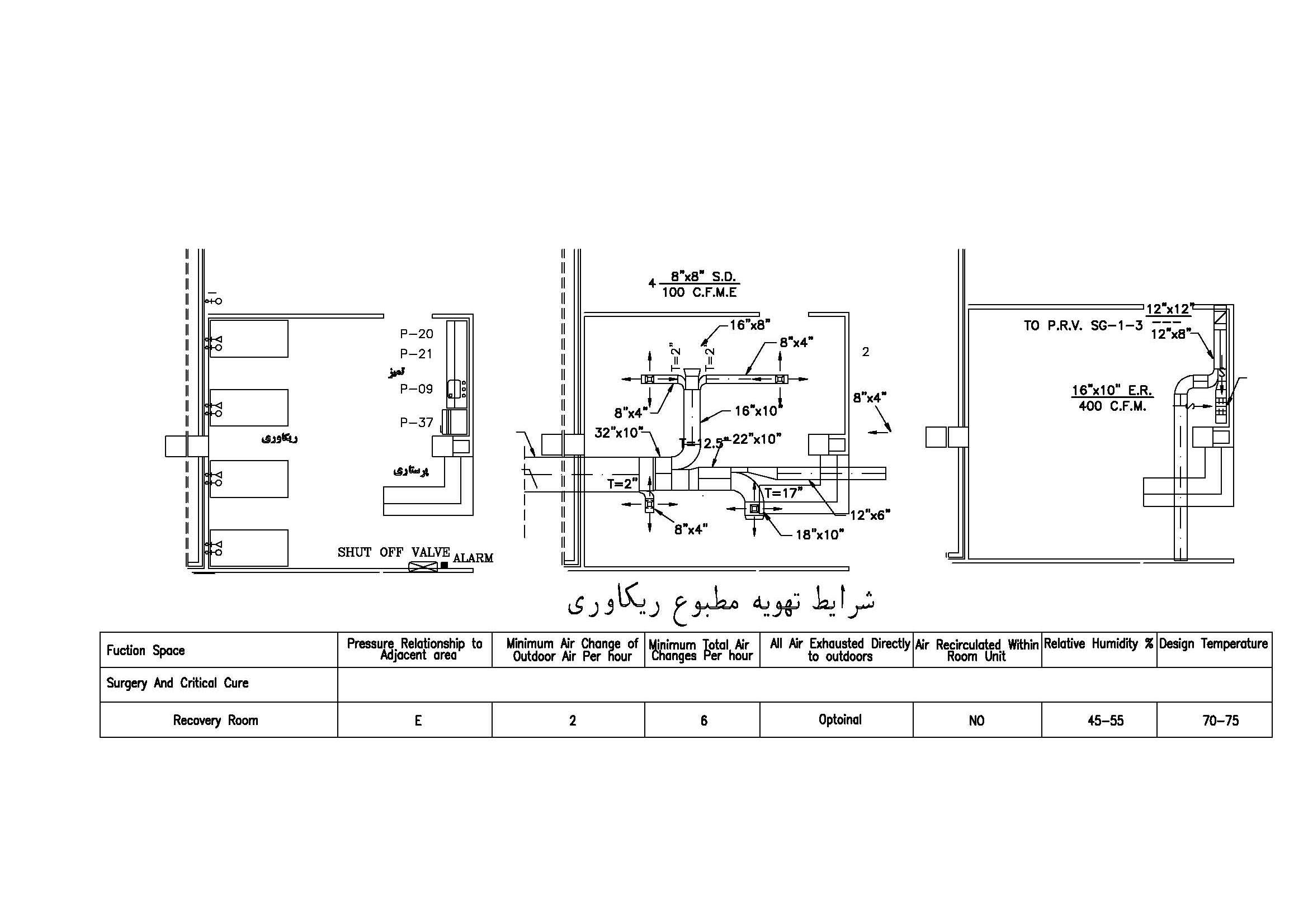 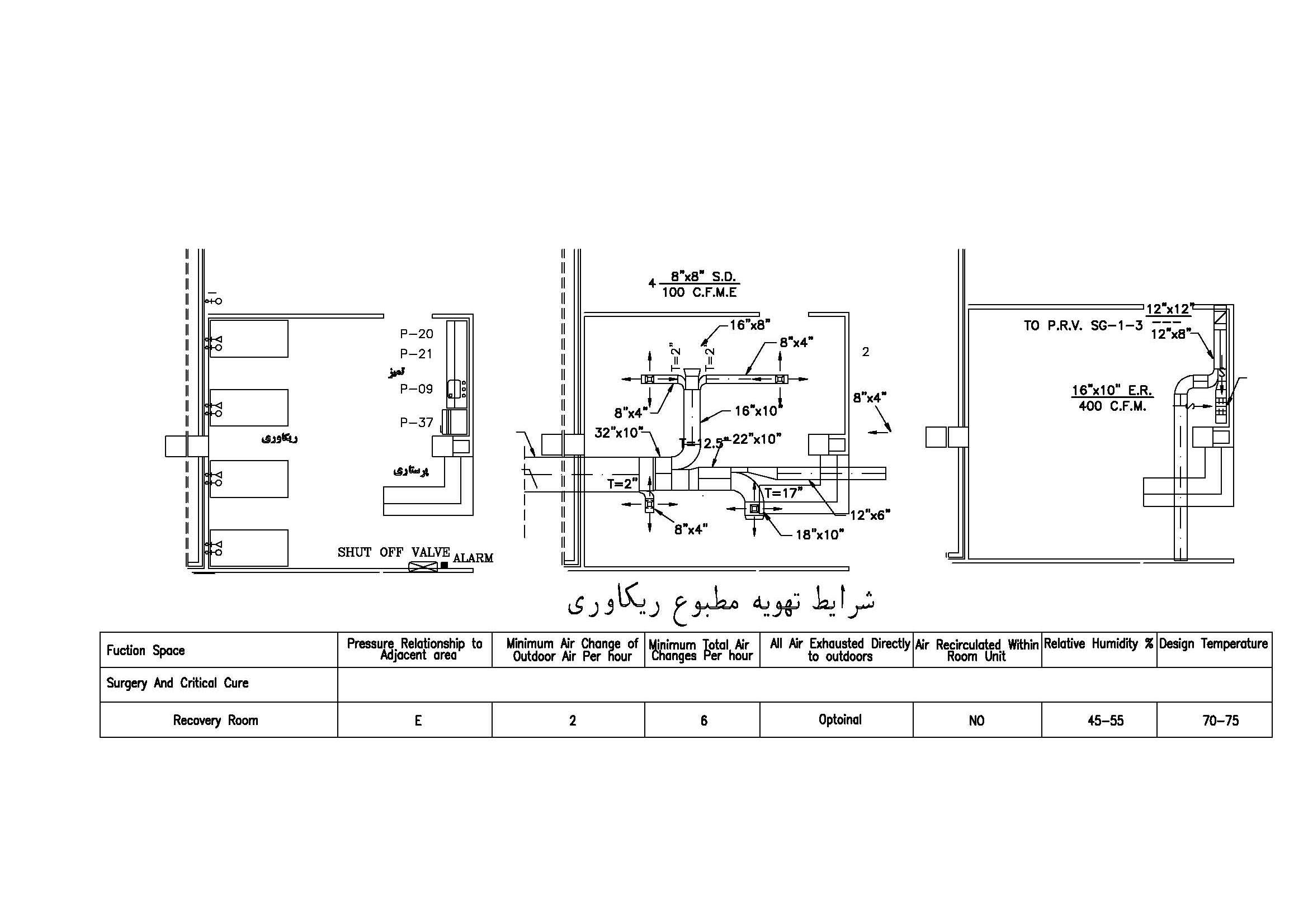 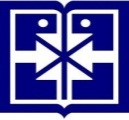 مديريت فني 
و 
نظارت بر طرح هاي عمراني
سيستم تهويه مطبوع (در بخش پرستاري)
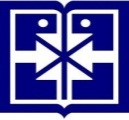 مديريت فني 
و 
نظارت بر طرح هاي عمراني
هوا در داخل اطاق جابه جا شود ؟
اگزوز
هواساز بدون برگشت
خير
هواساز با برگشت فن تخليه هوا
فن كويل
اختياري
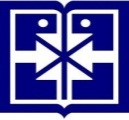 مديريت فني 
و 
نظارت بر طرح هاي عمراني
تمام هوا مستقيماً به خارج منتقل شود ؟
هواساز بدون برگشت(اطا ق عمل بدون برگشت هوا )فشار مثبت 15 /15
اطاق انتظار : فشار منفی 6/2
هواساز با برگشت :اطا ق عمل با برگشت هوا : فشار مثبت 5 /25
فن کویل با هواساز جهت تامین هوای تازه : اطا ق بیمار : فشار صفر 2 /6
هواساز بدون برگشت (اطاق تاریک رادیولوژی)فشار منفی 10/2
اطا ق ایزوله : فشار مثبت 2 /15
چرخش هوا در داخل اطاق مجاز نمی باشد .
چرخش هوا در داخل اطاق مجاز نمی باشد .
هواساز با برگشت : اطاق ریکاوری : فشار صفر 6/2
فن کویل با هواساز جهت تامین هوای تازه : داروخانه : فشار مثبت 4/2
فن کویل باهواساز جهت تامین هوای تازه
اگزوزفن تخلیه هوا (سرویسهای بهداشتی) فشار منفی 10/0
هواساز بدون برگشت (اطاق ایزوله عفونی )فشار منفی 6/2
بله
چرخش هوا در داخل اطاق مجاز می باشد .
چرخش هوا در داخل اطاق مجاز می باشد .
اختياري
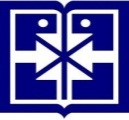 مديريت فني 
و 
نظارت بر طرح هاي عمراني
مهمترين اصول تاسيسات مكانيكي در بيمارستان ها
فيلتراسيون هوا
جدايي هواي قسمت های كثيف از قسمت هاي تميز مي باشد.
جابجایی هوا از نواحی تمیز به نواحی کمتر تمیز می بایست انجام پذیرد.


تمامي موارد فوق در بخش تاسيسات حرارتي ، برودتي و تهويه مطبوع  انجام مي پذيرند.
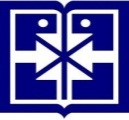 مديريت فني 
و 
نظارت بر طرح هاي عمراني
تنظیم فشاربین فضاها
اختلاف فشار بین فضاها حداقل in.w.g  0/01 یا pa 2/5 




اختلاف جریان حداقلcfm  75  یا l/s 35
انواع سيستم هاي ايزوله
نوع چاه
SINK
نوع جوششی
 BUBBLE
طبقاتي
CASCADING
CORRIDOR
CORRIDOR
CORRIDOR
CLEAN ROOM
AIR LOCK
CLEAN ROOM
AIR LOCK
CLEAN ROOM
AIR LOCK
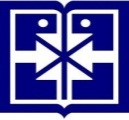 مديريت فني 
و 
نظارت بر طرح هاي عمراني
تاسيسات سيستم هاي گرمايشي (مركزي-توليد كننده)
ديگ آبگرم (دماي آب كمتر از 100 درجه سانتيگراد مي باشد.)
فشار بالا 10 بار
توليد كننده
فشار پايين 1 بار
ديگ آبداغ (دماي آب بيشتر از 100 درجه سانتيگراد مي باشد.)
انتقال دهنده
مركزي
(نياز به موتورخانه)
مصرف كننده
سيستم گرمايشي
ديگ بخار
غيرمركزي
(عدم نياز به موتورخانه)
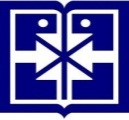 مديريت فني 
و 
نظارت بر طرح هاي عمراني
موتورخانه مركزي
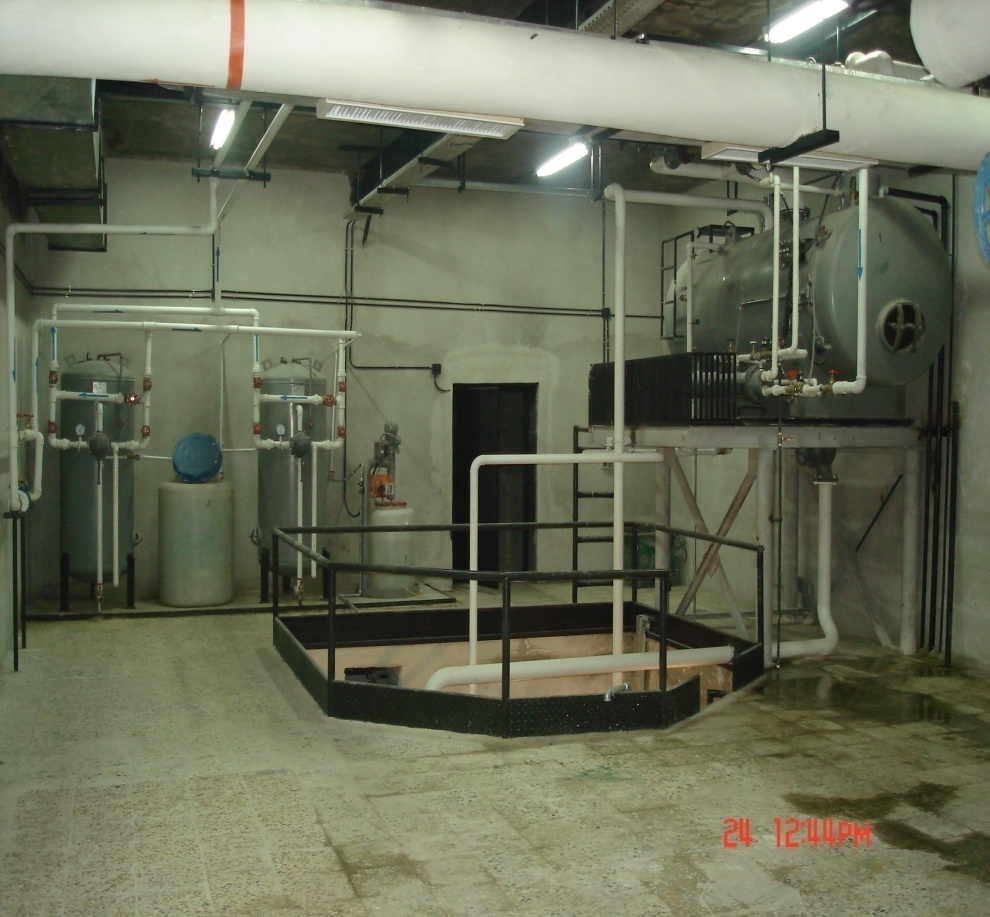 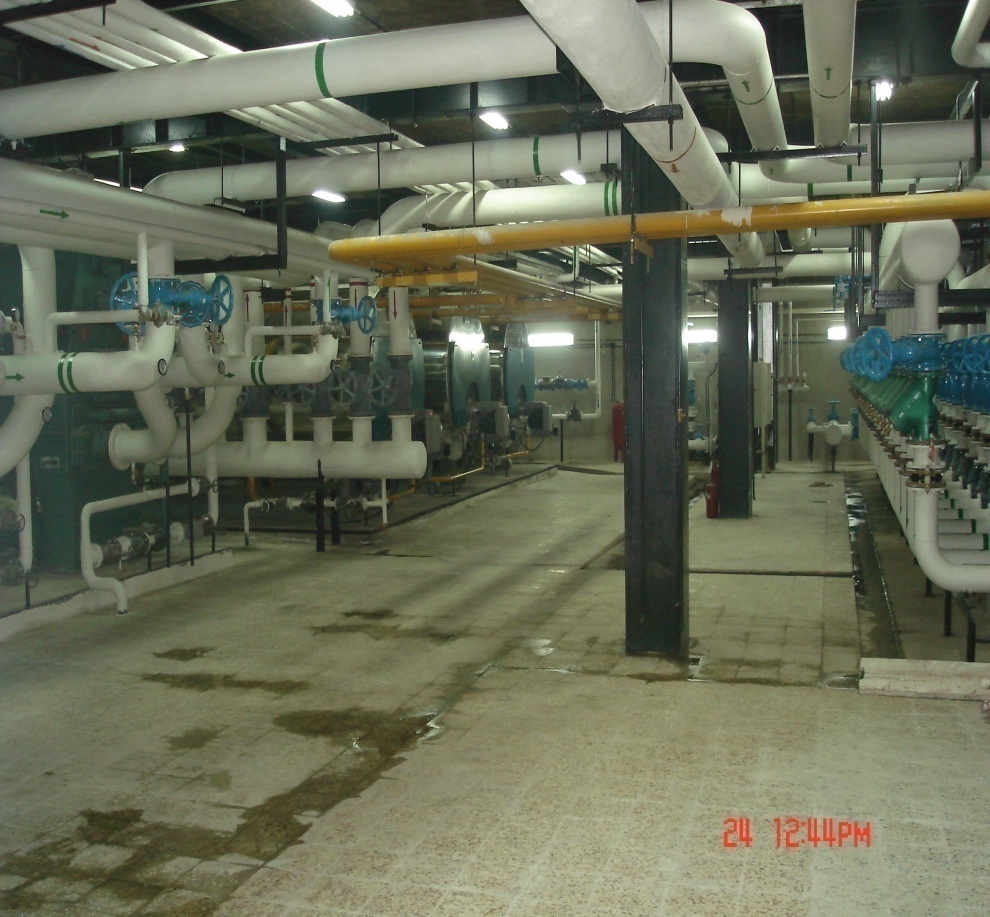 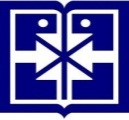 مديريت فني 
و 
نظارت بر طرح هاي عمراني
انواع بويلر
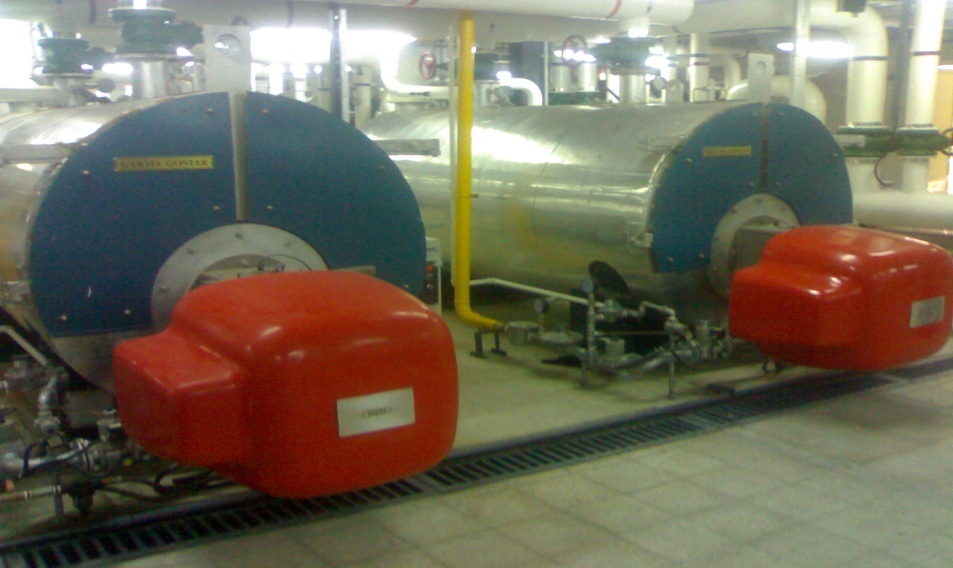 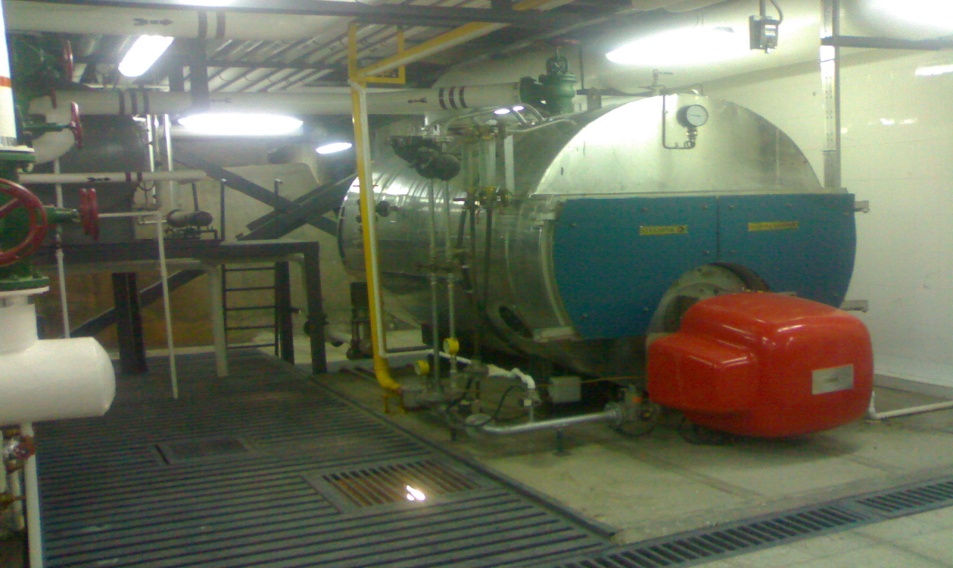 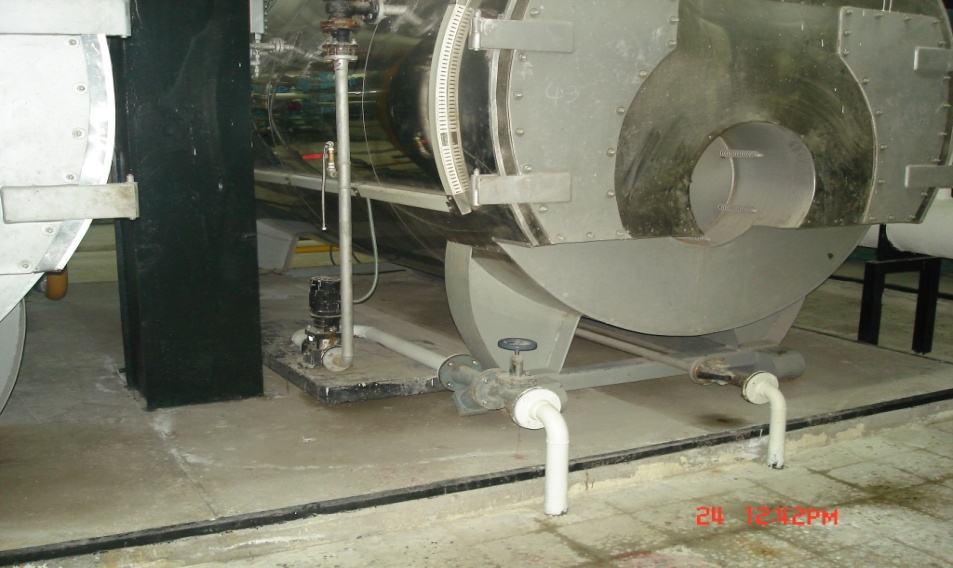 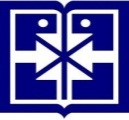 مديريت فني 
و 
نظارت بر طرح هاي عمراني
تاسيسات سيستم هاي سرمايشي (مركزي-توليد كننده)
رفت و برگشت
اسكرو
اسكرال
چيلر ضربه اي
توليد كننده
سانتريفيوژ
شعله مستقيم
مركزي
(نياز به موتورخانه)
انتقال دهنده
بخار (دو اثره – تك اثره )
چيلر جذبي
مصرف كننده
آب گرم (تك اثره)
سيستم سرمايشي
غيرمركزي
(عدم نياز به موتورخانه)
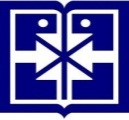 مديريت فني 
و 
نظارت بر طرح هاي عمراني
انواع چيلر
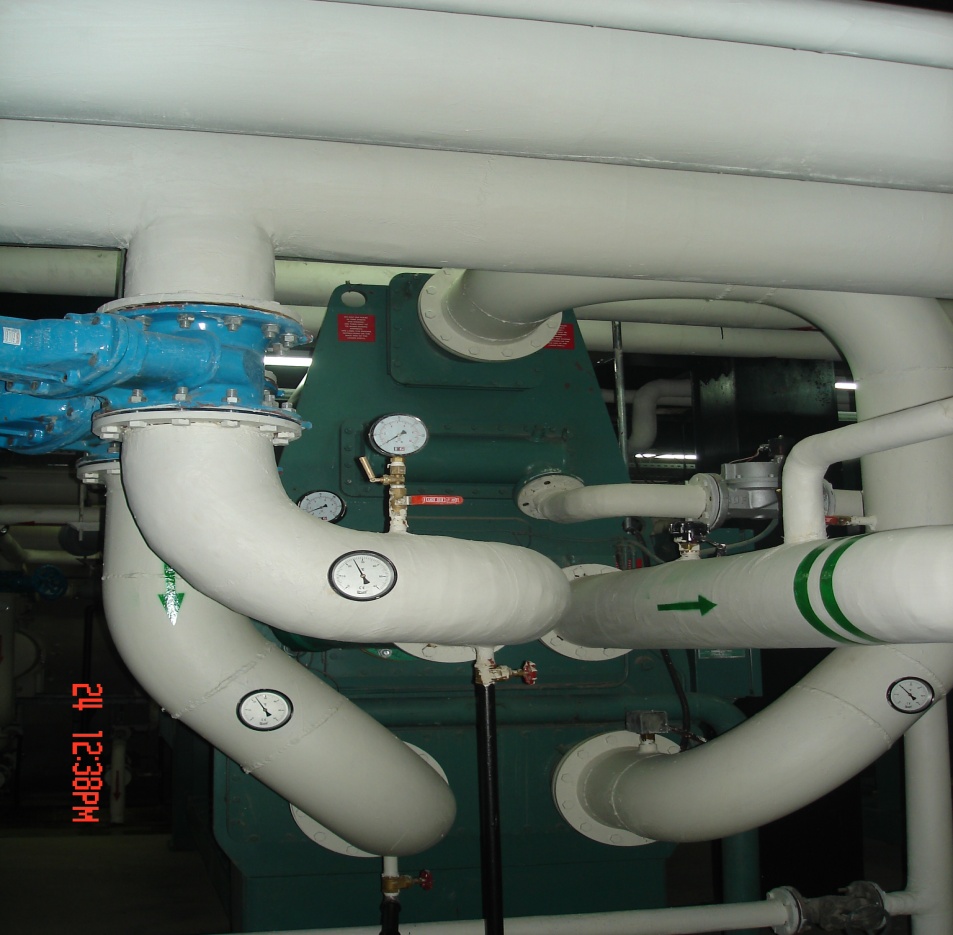 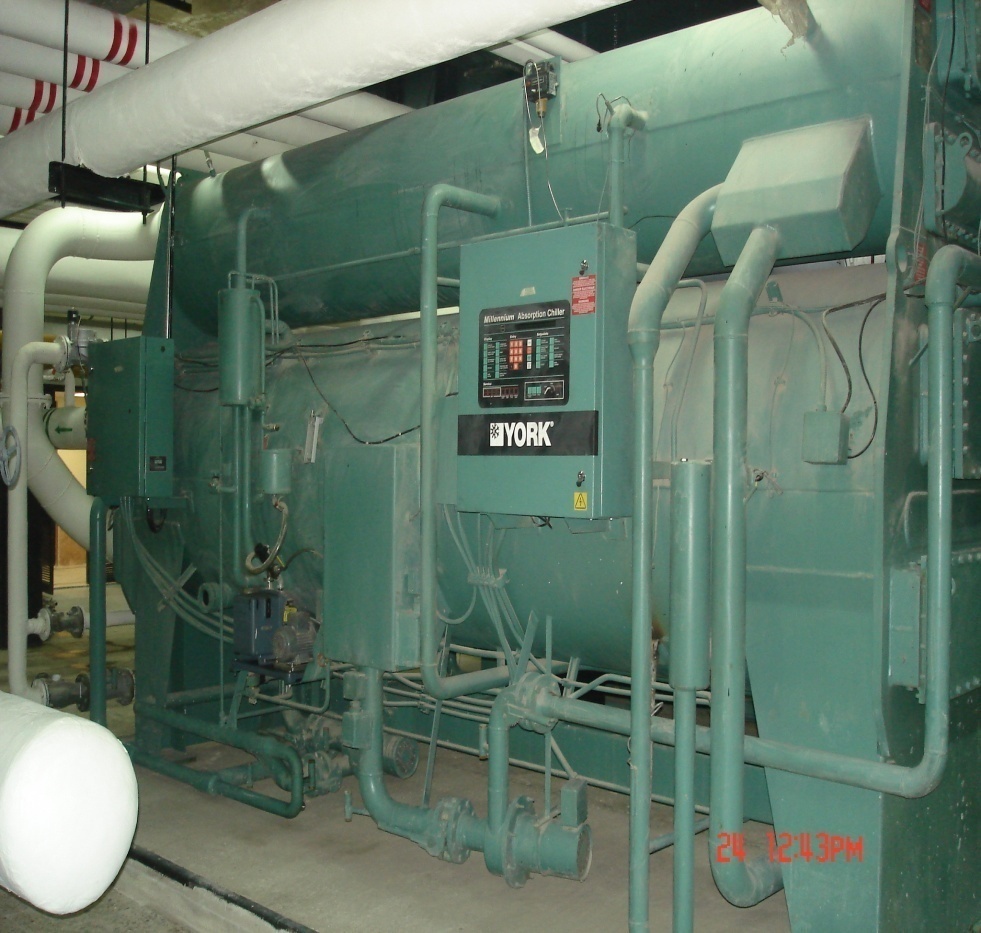 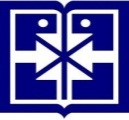 مديريت فني 
و 
نظارت بر طرح هاي عمراني
تاسيسات سيستم هاي گرمايشي و سرمايشي (مركزي-انتقال دهنده)
پمپ های زمینی
توليد كننده
پمپ های سانتریفیوژ
950 دور در دقیقه
HVAC1450 دور در دقیقه
آبرسانی 1450 دور در دقیقه
پمپ خطی
1450دور در دقیقه
آبرسانی واطفاء حریق (2900 دور در دقیقه)
آبرسانی واطفاء حریق (2900 دور در دقیقه)
انتقال دهنده
(پمپ)
پمپ های طبقاتی
2900 دور در دقیقه
مركزي
(نياز به موتورخانه)
سيستم گرمايشي و
سرمايشي
مصرف كننده
غيرمركزي
(عدم نياز به موتورخانه)
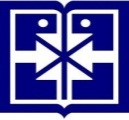 مديريت فني 
و 
نظارت بر طرح هاي عمراني
انواع پمپ
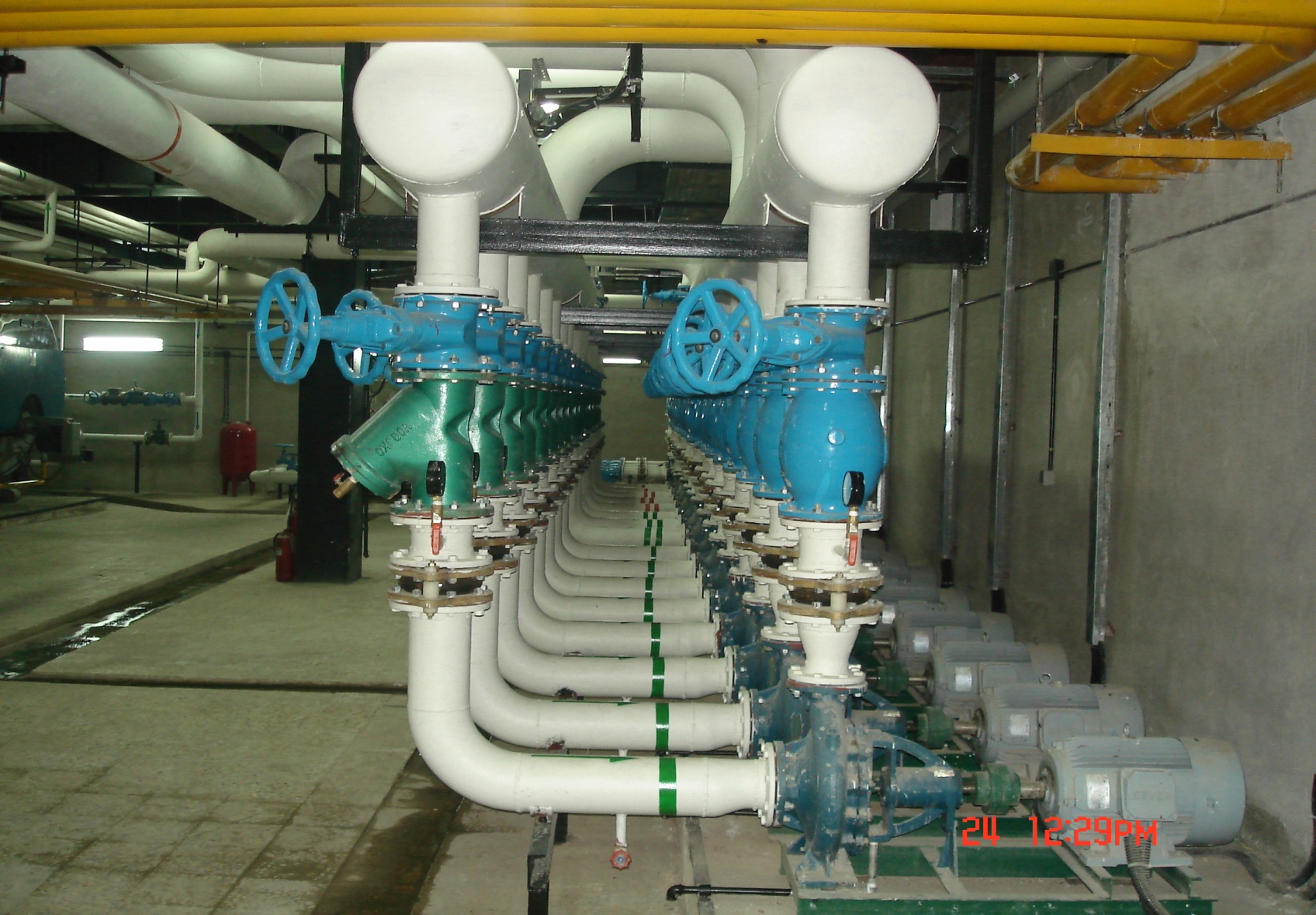 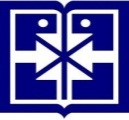 مديريت فني 
و 
نظارت بر طرح هاي عمراني
انواع پمپ
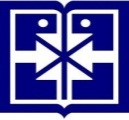 مديريت فني 
و 
نظارت بر طرح هاي عمراني
تاسيسات سيستم هاي گرمايشي و سرمايشي (مركزي-مصرف كننده)
توليد كننده
انتقال دهنده
مصرف كننده
هواي برگشتي
مركزي
(نياز به موتورخانه)
راندمان
15تا 20%
راندمان
50تا 55%
راندمان
90 تا 95 %
سيستم گرمايشي
و
سرمايشي
فيلتر بستر دوم
فيلتر
 بستر 
اول
فيلتر بستر سوم
هواي تازه
هواساز
غيرمركزي
(عدم نياز به موتورخانه)
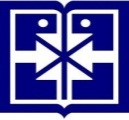 مديريت فني 
و 
نظارت بر طرح هاي عمراني
تاسيسات سيستم هاي گرمايشي و سرمايشي (مركزي-مصرف كننده)
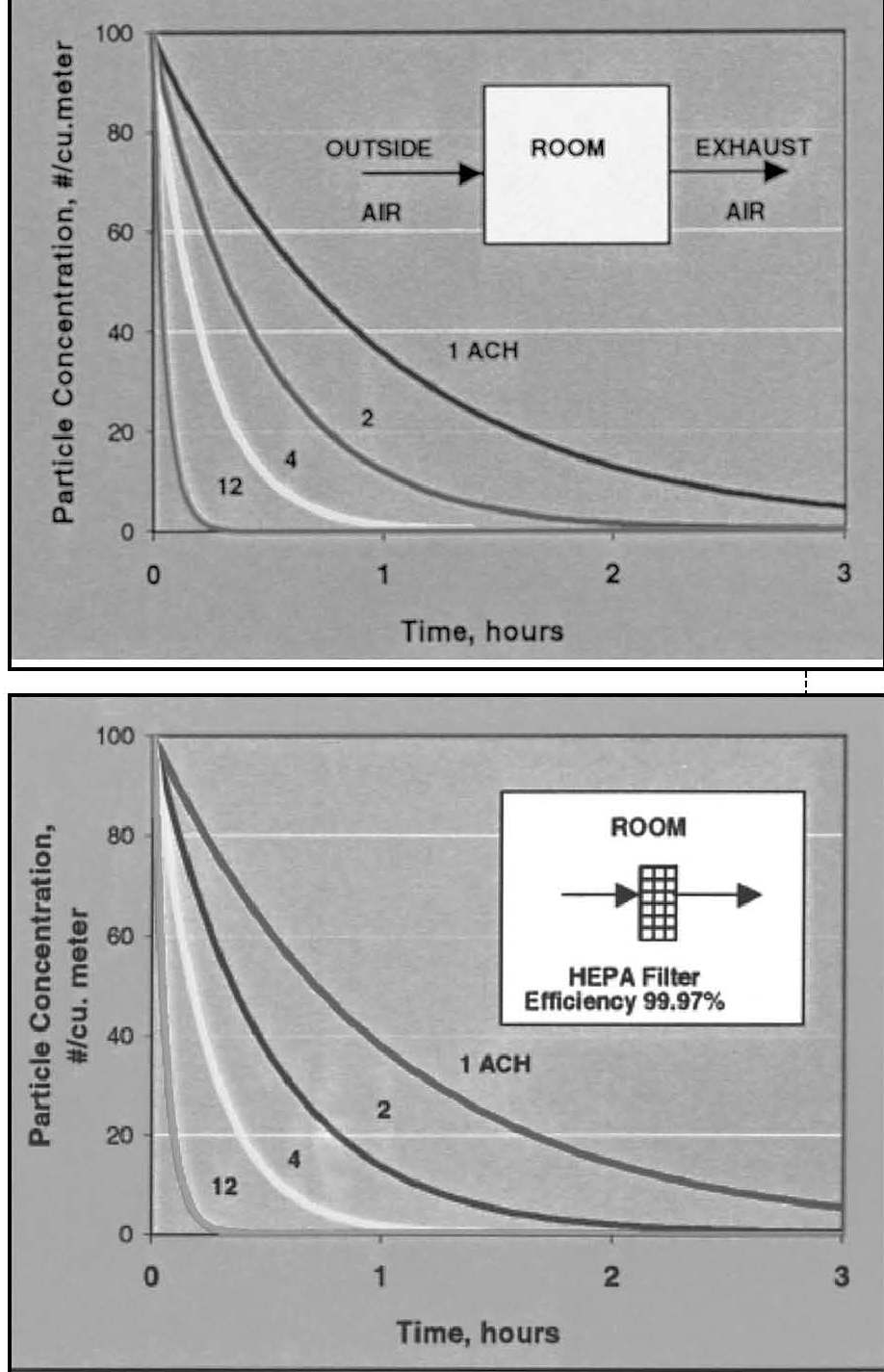 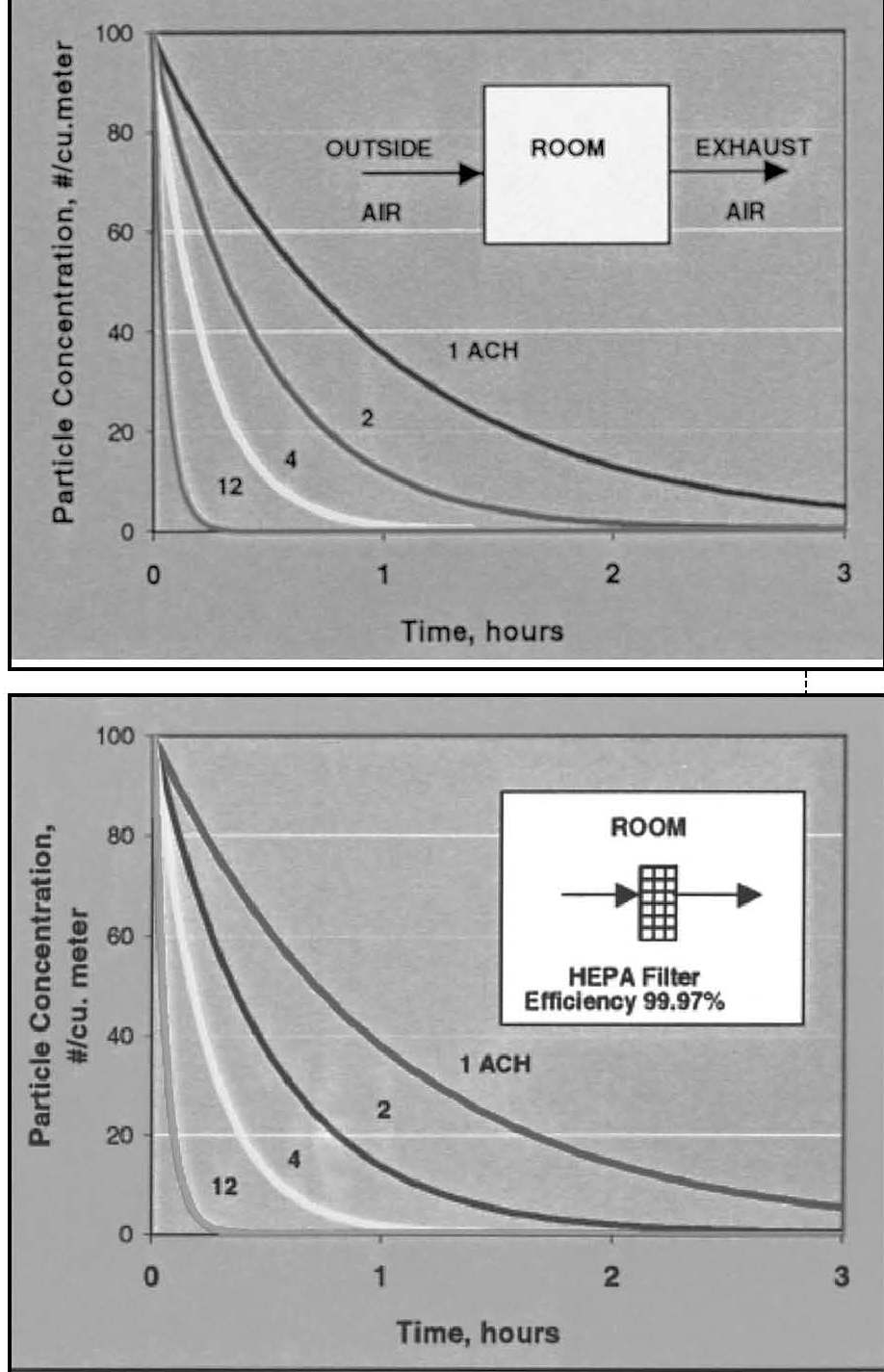 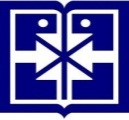 مديريت فني 
و 
نظارت بر طرح هاي عمراني
تاسيسات آب رساني
حجم كل
مخازن ذخيره آب :







 روش های آب رسانی به ساختمان :
 مخازن در ارتفاع
مخازن تحت فشار 
بوستر پمپ
حجم آب اطفا حريق
VTotal
Vm
=
+
Vs
+
Vf
حجم آب مصرفی
حجم آب آبياری فضای سبز
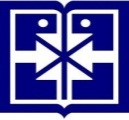 مديريت فني 
و 
نظارت بر طرح هاي عمراني
انواع بوستر پمپ
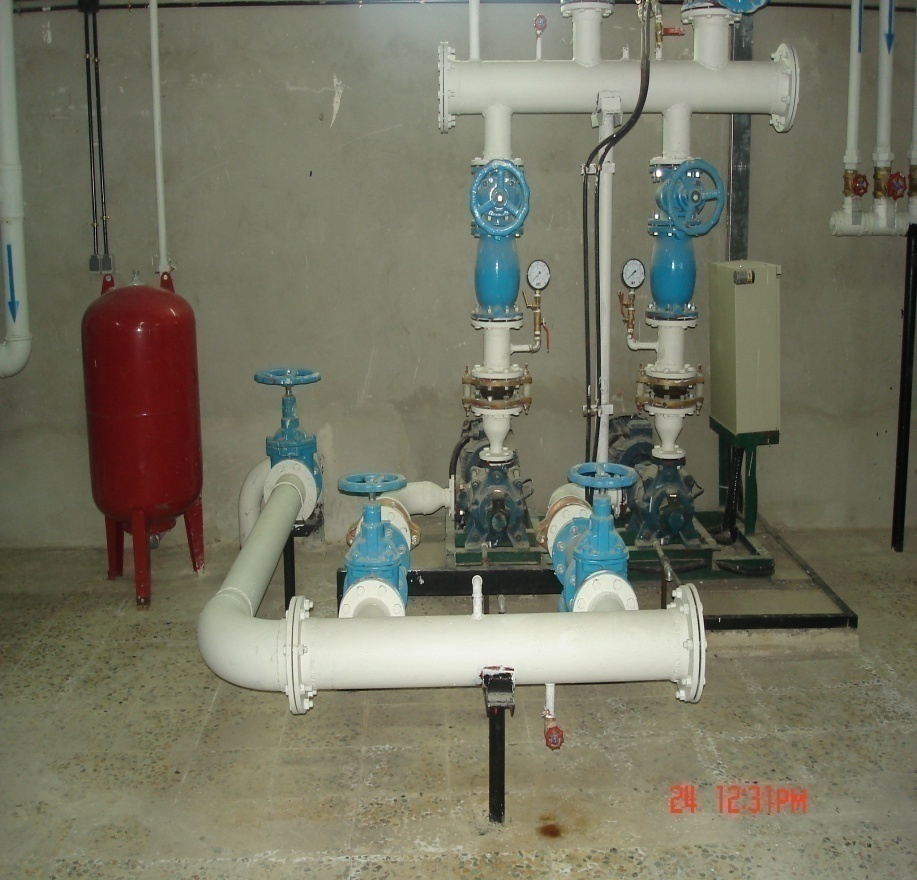 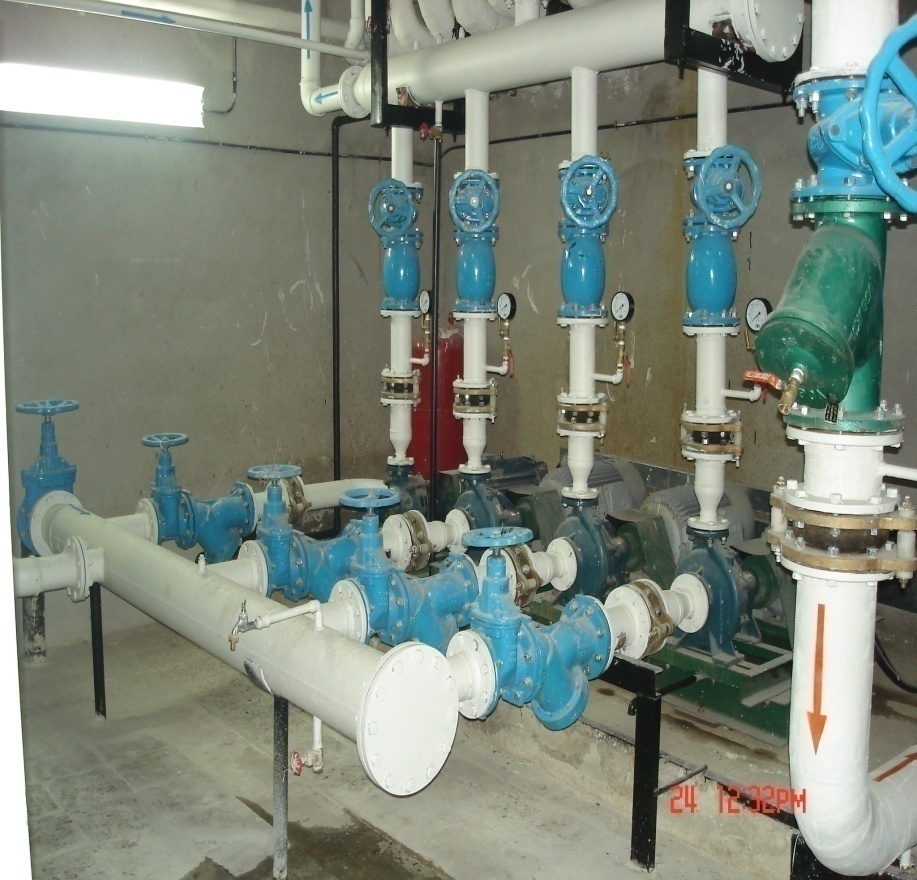 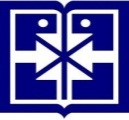 مديريت فني 
و 
نظارت بر طرح هاي عمراني
تاسيسات دفع فاضلاب (روش هاي دفع فاضلاب)
لوله تخليه مركب :  تمام فاضلاب وسايل بهداشتی به اضافه آب باران در يك لوله تخليه شود . اين نوع  لوله كشی ، قديمي تر ين روش تخليه فاضلاب است .
لوله تخليه فاضلاب وسايل بهداشتي : فاضلاب وسايل بهداشتی بیمارستان به استثناء آب باران در آن تخليه می شود .  اين روش از روش تخليه مركب متداول تر است .
لوله تخليه فاضلاب وسايل آشپزخانه : در ايران لوله كشی فاضلاب آشپزخانه ها به طور مستقل و جدای از ساير لوله كشی های فاضلاب ساختمان اجرا می كنند ، زيرا چربی موجود در فاضلاب آشپزخانه موجب گرفتگی منفذ های جدار چاه فاضلاب می شود كه در نتيجه از قدرت جذب چاه كم می شود .
لوله تخليه سيلابي يا آب باران : تمام آب باران و آبهای اضافی شستشو در محوطه ساختمان ، داخل لوله مخصوص تخليه آب باران می شود .
لوله تخليه فاضلاب صنعتي: فاضلاب های صنعتی معمولا دارای مواد مضر اسيدی هستند و برای جلوگيری از تاثير مواد اسيدی بر روی سيستم لوله كشی فاضلاب ، جنس لوله را مقاوم در برابر فاضلاب انتخاب می كنند.اين فاضلاب ها بايد پس از تصفيه ویا خنثی سازی در منابع مخصوص ، تخليه می گردند .
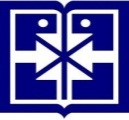 مديريت فني 
و 
نظارت بر طرح هاي عمراني
تاسيسات دفع فاضلاب (نحوه تخليه فاضلاب)
مراحل تخليه فاضلاب به ترتيب عبارتست از :
شروع حركت فاضلاب ، از محل تخليه سرويس ها 
عبور از انشعاب افقی محل سرويس ها 
تخليه در لوله فاضلاب قائم 
ورود فاضلاب در لوله تخليه فاضلاب اصلی در كف ساختمان
تخليه در در شبكه لوله كشی فاضلاب  بیمارستان ، چاه فاضلاب ، سپتيك تانك  و یا  تصفیه خانه
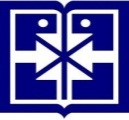 مديريت فني 
و 
نظارت بر طرح هاي عمراني
تاسيسات حريق (آتش نشاني)
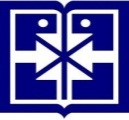 مديريت فني 
و 
نظارت بر طرح هاي عمراني
تاسيسات حريق (آتش نشاني)
طبقه بندي حريق عبارتست از :
نوع A : مواد سوختنی اين نوع جامداتی مانند چوب ، كاغذ ، پارچه ، ... می باشد و ساده ترين راه مبارزه استفاده از آب و در صورت لزوم كپسول های پودر خشك می باشد .   
نوع B : مواد سوختنی اين نوع مايعات قابل اشتعال مانند نفت ، الكل ، روغن ، رنگ ، ... می باشد و بهترين راه مبارزه استفاده از شن ، ماسه ، كف گاز انيدريد يا مخلوط پودر و گاز ، گاز كربنيك فشرده می باشد.
نوع C : در اثر اتصال سيم های برق حريق ايجاد می شود و راه مبارزه آن استفاده از مواد خاموش كننده ، گاز كربنيك فشرده يا پودر گاز می باشد . 
نوع D : مواد سوختنی اين نوع فلزات قابل احتراق مانند پتاسيم ، تيتانيم ، منيزيم و سديم می باشد و راه مبارزه آن خفه كردن آتش با شن و ماسه و پودر های مخصوص می باشد .  
نوع E :  آتش های الكتريكی مثل الكتروموتور ها و تجهيزات الكتريكی
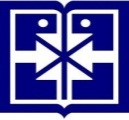 مديريت فني 
و 
نظارت بر طرح هاي عمراني
تاسيسات حريق (طراحي سيستم اطفاء حريق )
پله های فرار
شبكه آتش نشانی
محل تاسيسات و مقاوم سازی
برق اضطراری
دود بند ها ( يك جدا كننده می باشد و از نفوذ دود جلوگيری مي كند.)
سيستم های اطفا حريق ( كه در ساختمان ها انواع مختلفی از قبيل فاير باكس ها ، سيستم های شيميايی ، خاموش كننده های قابل حمل ،اسپرينكلرها ، ... دارد . )
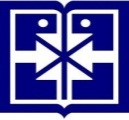 مديريت فني 
و 
نظارت بر طرح هاي عمراني
تاسيسات حريق (رايزر هاي اطفاء حريق )
رايزر : لوله هاي قائم متصل به شبكه آتش نشانی كه در كنار ديوار های ضد آتش قرار دارند را رايزر نامند .
رايزر ها به سه گروه تقسيم بندي مي شوند :
رايزر خشك(Dry Riser)  : يك لوله خالی از آب در داخل ساختمان كه در هر طبقه در پا گرد برای ماموران آتش نشانی نصب می شود .
رايزر تر(Wet Riser)  : اين رايز ها دائما به لوله آب متصل بوده و قادرند فشار حداقل 4 اتمسفر را در بالاترين خروجی تامين كنند .
رايزر خشك و تر(Dry & Wet Riser)   : در اين سيستم ساكنان ساختمان می توانند اطفا حريق اوليه را تا آمدن مامورين آتش نشانی انجام دهند و سپس مامورين اطفا حريق نهايی به عهده گيرند . 
طبقه بندی انشعاب ها از رايزر ها :
كلاسA  (قطر لوله 1/2   2اينچ) : جهت استفاده واحدهای آتش نشانی شهری می باشد .
كلاسB  (قطر لوله 1/2 1 اينچ) : جهت استفاده افرادی كه آموزش كافی دارند . 
كلاسC  (قطر لوله  1/2 1 اينچ و 1/2 2 اينچ) : جهت استفاده برای ساكنان و مامورين آتش نشانی می باشد.
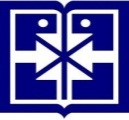 مديريت فني 
و 
نظارت بر طرح هاي عمراني
تاسيسات گاز رساني
نحوه توزيع گاز خانگی (بر اساس ميزان مصرف)
M3/hr160 <  ميزان مصرف<0




M3/hr160 >  ميزان مصرف
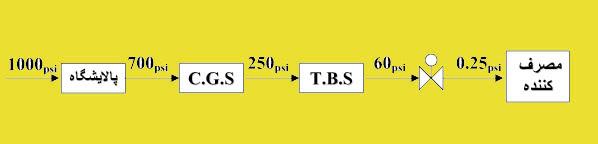 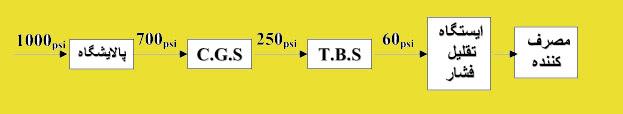 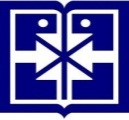 مديريت فني 
و 
نظارت بر طرح هاي عمراني
گازهاي طبي و ميزان استاندارد آن ها
هر تخت دارای یک انشعاب 3/8 اینچ ویا جهت صرفه جوئی هر اطاق دارای یک انشعاب 3/8 اینچ  باشد.
فشارگاز درایستگاه  Psi 55 ودر دورترین خروجی Psi 50  تعیین می گردد.
انشعاب اصلی هر بخش ونیز هر اطاق عمل حتی المقدور شیر قطع ووصل داشته باشند.
حداقل اندازه لوله اصلی خروجی از مرکزتوزیع 3/4 اینچ میباشد.وحداقل انشعاب افقی اصلی 1/2 اینچ واندازه قطر لوله اتصالی به هر خروجی 3/8 اینچ است.
مقدار گذر گاز از هر خروجی 20 لیتر در دقیقه در نظرگرفت.
اكسيژن
(O2)

گاز بيهوشي
(اكسيد ازت)
(NO2)

هواي فشرده
(Air)
گازهاي طبي
مقدار مکش در ایستگاه 19 اینچ جیوه میباشد.
میزان خلاء در دورترین خروجی حداقل 15 اینچ جیوه میباشد.
مقدار گذر مکش هوا در اطاقهای عمل ، بیهوشی وریکاوری برابر 1/2 فوت مکعب در دقیقه برای هر خروجی می باشد.
حداقل قطر نامی لوله اتصالی به یک خروجی 1/2  اینچ می باشد.
خلاء
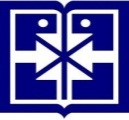 مديريت فني 
و 
نظارت بر طرح هاي عمراني
با تشكر از توجه شما
                         و
به اميد همكاري روزافزون
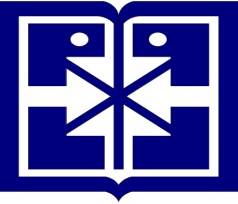 مديريت فني 
و 
نظارت بر طرح هاي عمراني